IB Psychology 1.31.17
Turn in: 
Nothing

Take out: 
Notes, notes, notes

Today’s Learning Objectives:
Describe the role of situational and dispositional factors in explaining behavior.
Discuss two errors in attributions
Evaluate social identity theory, making reference to relevant studies.
Explain the formation of stereotypes and their effects on behavior
Today’s Agenda:
Socio-Cultural Level of Analysis
The “Self”



HW: 
Actively Learn Article
CRA rest of 4.4
4 Principles that define sociocultural levels of analysis—evident today?
1. Human Beings are social animals
2. Culture influences behavior.
3. Humans have a social self
4. Peoples views of the world are resistant to change
What is the concept of “Self?”
Those of you that were not present on Friday:  Quiz
Then, (& those that were here…) Reading on Actively Learn
Trying to define yourself is like trying to bite your own teeth. 
					–Alan Watts
What is the concept of “Self?”
We suffer from a hallucination, from a false and distorted sensation of our own existence as living organisms. Most of us have the sensation that “I myself” is a separate center of feeling and action, living inside and bounded by the physical body — a center which “confronts” an “external” world of people and things, making contact through the senses with a universe both alien and strange. Everyday figures of speech reflect this illusion. “I came into this world.” “You must face reality.” “The conquest of nature.”
What is the concept of “Self?”
This feeling of being lonely and very temporary visitors in the universe is in flat contradiction to everything known about man (and all other living organisms) in the sciences. We do not “come into” this world; we come out of it, as leaves from a tree. As the ocean “waves,” the universe “peoples.” Every individual is an expression of the whole realm of nature, a unique action of the total universe. This fact is rarely, if ever, experienced by most individuals. Even those who know it to be true in theory do not sense or feel it, but continue to be aware of themselves as isolated “egos” inside bags of skin.
3.  Humans have a social self
The social self is said to be a collective or social identity.
Example: Death of Prince, David Bowie, Carrie Fisher, etc. people mourn as if they were close friends or relatives.
Seahawks winning the Super Bowl:  many “we won” statements from fans…as if they contributed to the accomplishment.
3.  Humans have a social self
How can this play into the idea of Culture, social interaction, and a need to belong?
Also, can it impact…
4.  People’s views of the world are resistant to change
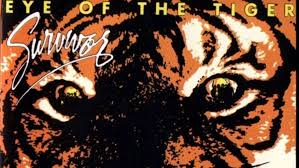 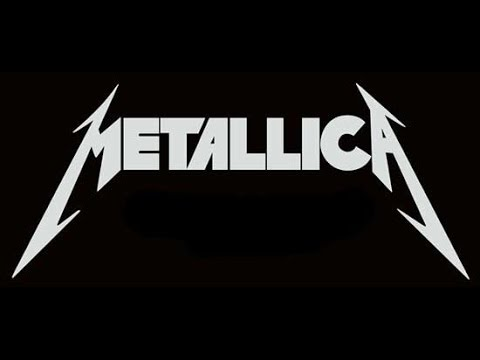 What is your favorite music currently?  Band, artist, etc.
How much would you pay to see them to play 10 years from now?
What was your favorite music from 10 years ago?  Band, artist, etc.
How much would you pay to see them to play right now?
4.  People’s views of the world are resistant to change
World View:
The way the world is understood
How is it supposed to work
Why it works the way it does
What values are essential to the community
4.  People’s views of the world are resistant to change
How does this relate back to the concept of “Self?”
https://www.ted.com/talks/dan_gilbert_you_are_always_changing#t-286612
https://www.youtube.com/watch?v=XNbaR54Gpj4